OSHA Special Government Employee (SGE) Training
United States Department of Labor
Occupational Safety and Health Administration
It’s Decision Time
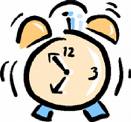 What are our options?For a new site:
Recommend Star if: 
All program requirements have been met – You’re able to answer all Worksheet questions in a positive manner
Site judged to be self-sufficient in its ability to identify and control hazards 
All systems have been in place and operating for at least one year
The site’s injury/illness rates are below the BLS
OR...
Recommend Merit if:
Safety and health programs are in place, but do not meet all requirements for Star (1 or more non-MR questions are answered “NO”)
Can you think of a few examples??

Or.. Recommend withdrawal 
If the site is ineligible or undesirable for VPP
What are our options?For reapproval Star sites:
Continued Star
The site continues to meet all Star requirements

One-year Conditional Star
The site meets Star requirements, but has fallen slightly in one area (MR questions) which can be corrected within 90 days but requires another year’s experience

Termination
The site is deficient in one or more areas and can not reach agreement for corrections
What are our options?For a current Merit site:
Recommend Graduation to Star if
Site has met all Merit goals and Star requirements

Or.. If Merit Goals have not been met
If original term is not up, can continue as Merit
If term is up, recommend termination
Special situations may allow additional Merit term
Remember………..
The Federal Register Notice States
 that a site can only be Merit for one 3-year term

that they must be able to meet Star rate requirements within two years
Effect of 30/90-day items and Recommendations
30/90 day items – 
Must be completed within 30/90 days; failure to complete results in no VPP participation
Immediate abatement is preferred
Applies to Star and Merit participation

Recommendations – 
Voluntary improvements for the site
Do not effect Star/Merit recommendation
Final Recommendation
On or about the last day of the evaluation, the team must reach consensus on an approval recommendation

Consensus – Collective opinion or general agreement (“are you able to live with the team’s decision”)
Remember…..Things to Consider
What has been observed in the work area

The type of injuries and illnesses and the rates

What employees, supervisors, and managers have said about the program and conditions

The degree to which implementation of the written program has been verified
Contact Information
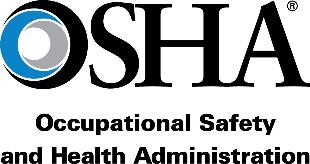 www.osha.gov
800-321-OSHA (6742)